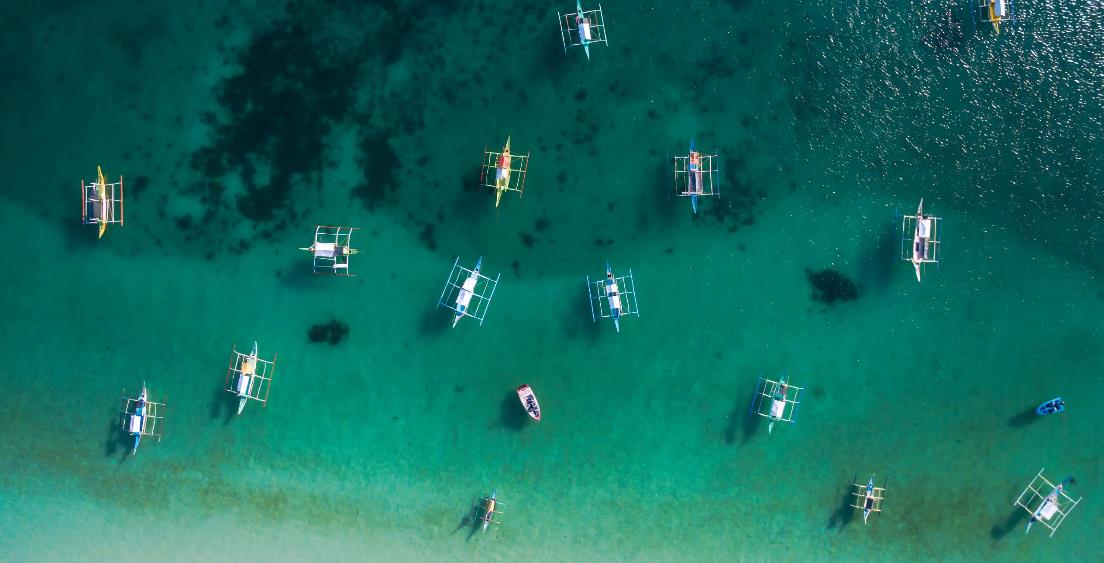 HELLO JULY
ADD YOUR TITLE HERE,ADD YOUR TITLE HERE.
四月你好
ADD YOUR TITLE HERE
01
02
03
04
第一章节
第二章节
第三章节
第四章节
点击输入您的文字内容，点击输入您的文字内容，点击输入您的文字内容.
点击输入您的文字内容，点击输入您的文字内容，点击输入您的文字内容.
点击输入您的文字内容，点击输入您的文字内容，点击输入您的文字内容.
点击输入您的文字内容，点击输入您的文字内容，点击输入您的文字内容.
目录
contents
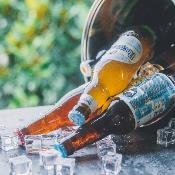 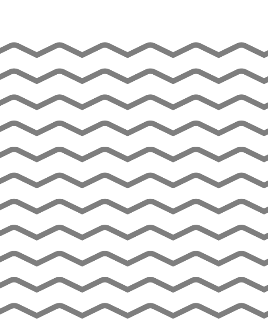 第一章节
点击输入您的文字内容，点击输入您的文字内容，点击输入您的文字内容，点击输入您的文字内容
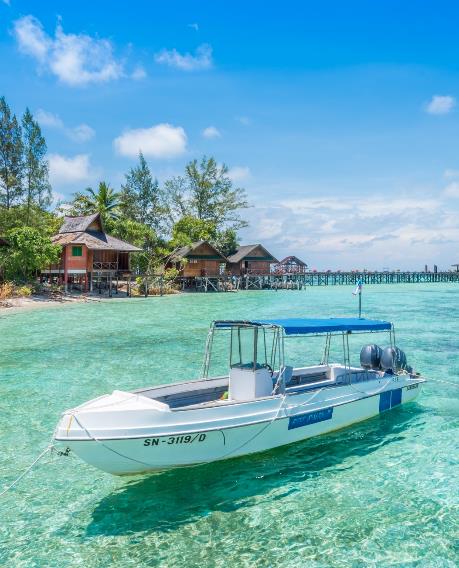 ADD YOUR TITLE
四月你好
SUMMER
点击输入您的文字内容，点击输入您的文字内容，点击输入您的文字内容，点击输入您的文字内容
点击输入您的文字内容，点击输入您的文字内容，点击输入您的文字内容，点击输入您的文字内容
TITLE HERE
TITLE HERE
四月你好
SUMMER
IS HERE
点击输入您的文字内容，点击输入您的文字内容，点击输入您的文字内容，点击输入您的文字内容
点击输入您的文字内容，点击输入您的文字内容，点击输入您的文字内容，点击输入您的文字内容
ADD YOUR TITLE HERE
四月你好
ADD YOUR TITLE
标题文本预设
点击此处更换文本，点击此处更换文本 ，点击此处更换文本，点击此处更换文本点击此处更换文本
点击此处更换文本
标题文本预设
点击此处更换文本
标题文本预设
点击此处更换文本
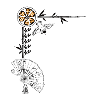 ADD YOUR TITLE.
ADD YOUR TITLE.
四月你好
点击输入您的文字
点击输入您的文字
点击输入文字内容
TITLE HERE.
ADD YOUR TITLE
点击输入您的文字内容，点击输入您的文字内容点击输入您的文字内容。点击输入您的文字内容。
七月你好
点击输入您的文字内容，点击输入您的文字内容点击输入您的文字内容。点击输入您的文字内容。
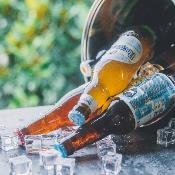 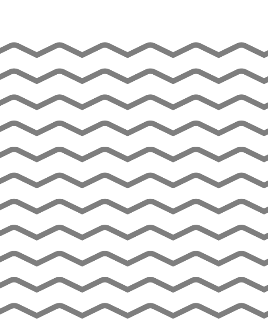 第二章节
点击输入您的文字内容，点击输入您的文字内容，点击输入您的文字内容，点击输入您的文字内容
四月你好
ADD YOUR TITLE
TITLE HERE
TITLE HERE
TITLE HERE
TITLE HERE
点击此处更换文本点击此处更换文本 点击此处更换文本。
点击此处更换文本点击此处更换文本 点击此处更换文本。
点击此处更换文本点击此处更换文本 点击此处更换文本。
点击此处更换文本点击此处更换文本 点击此处更换文本。
ADD YOUR TITLE
四月你好
SUMMER
点击输入您的文字内容，点击输入您的文字内容，点击输入您的文字内容，点击输入您的文字内容
点击输入您的文字内容，点击输入您的文字内容，点击输入您的文字内容，点击输入您的文字内容
ADD YOUR TITLE
四月你好
SUMMER
点击输入您的文字内容，点击输入您的文字内容，点击输入您的文字内容，点击输入您的文字内容
点击输入您的文字内容，点击输入您的文字内容，点击输入您的文字内容，点击输入您的文字内容
TITLE HERE
TITLE HERE
SUMMER
IS HERE
ADD YOUR TITLE
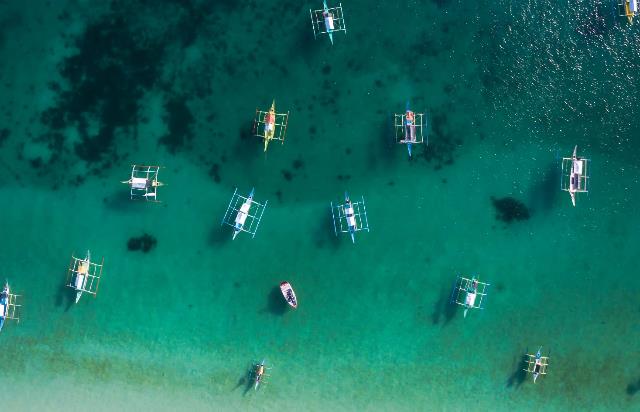 四月你好
YOUR TITLE
点击输入您的文字内容，点击输入您的文字内容，点击输入您的文字内容，点击输入您的文字内容.
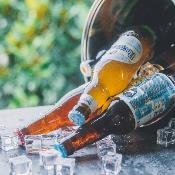 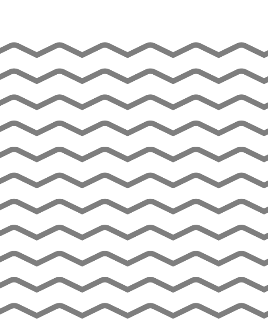 第三章节
点击输入您的文字内容，点击输入您的文字内容，点击输入您的文字内容，点击输入您的文字内容
四月你好
ADD YOUR TITLE
TITLE HERE.
TITLE HERE.
点击此处更换文本点击此处更换文本，点击此处更换文本点击此处更换文本
点击此处更换文本点击此处更换文本，点击此处更换文本点击此处更换文本
TITLE
TITLE HERE.
TITLE HERE.
点击此处更换文本点击此处更换文本，点击此处更换文本点击此处更换文本
点击此处更换文本点击此处更换文本，点击此处更换文本点击此处更换文本
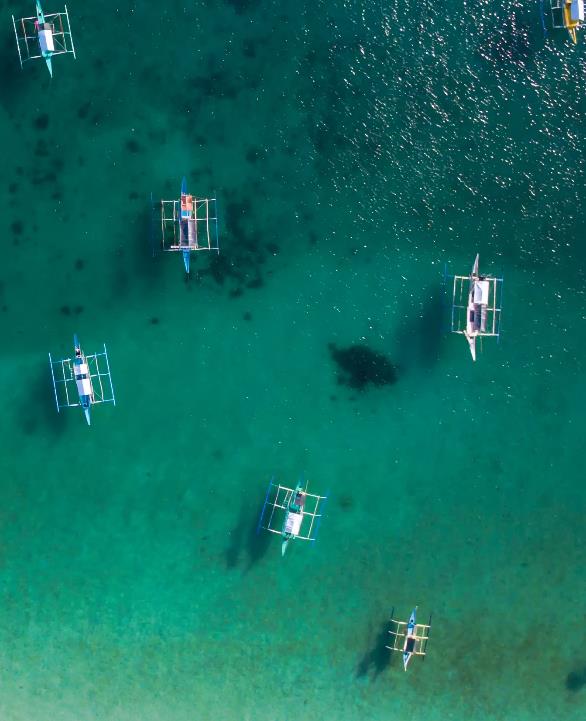 ADD YOUR TITLE
ADD YOUR TITLE HERE
四月你好
点击输入您的文字内容，点击输入您的文字内容，点击输入您的文字内容，点击输入您的文字内容.
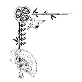 http://ibaotu.com/ppt/
BY
四月你好
点击此处更换文本，点击此处更换文本 ，点击此处更换文本，点击更换文本，点击更换文本。点击此处更换文本，点击此处更换文本 ，点击此处更换文本，点击更换文本，点击更换文本。
Text here
Text here
Text here
四月你好
Copy paste fonts. Choose the only option to retain text.
……
Copy paste fonts. Choose the only option to retain text.
……
Copy paste fonts. Choose the only option to retain text.
……
点击此处更换文本，点击此处更换文本 ，点击此处更换文本，点击更换文本，点击更换文本。点击此处更换文本.
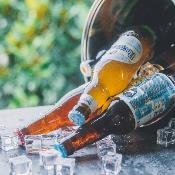 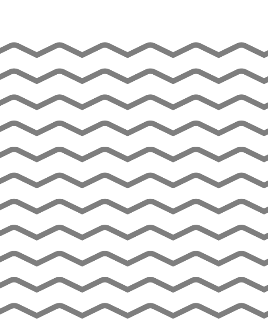 第四章节
点击输入您的文字内容，点击输入您的文字内容，点击输入您的文字内容，点击输入您的文字内容
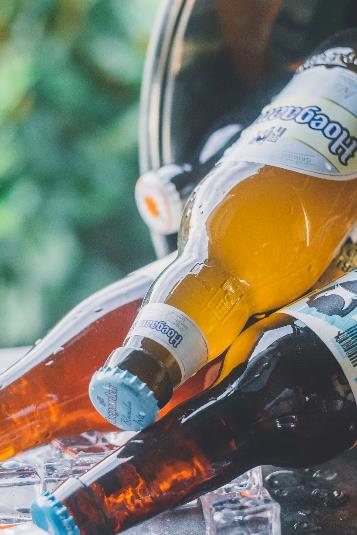 点击这里输入您的文字内容，您可以对字体及其格式做一定调整。点击这里输入。
点击这里输入您的文字内容，您可以对字体及其格式做一定调整。点击这里输入。
点击这里输入您的文字内容，您可以对字体及其格式做一定调整。点击这里输入。
四月你好
TITLE HERE.
点击这里输入您的文字内容，您可以对字体及其格式做一定调整。
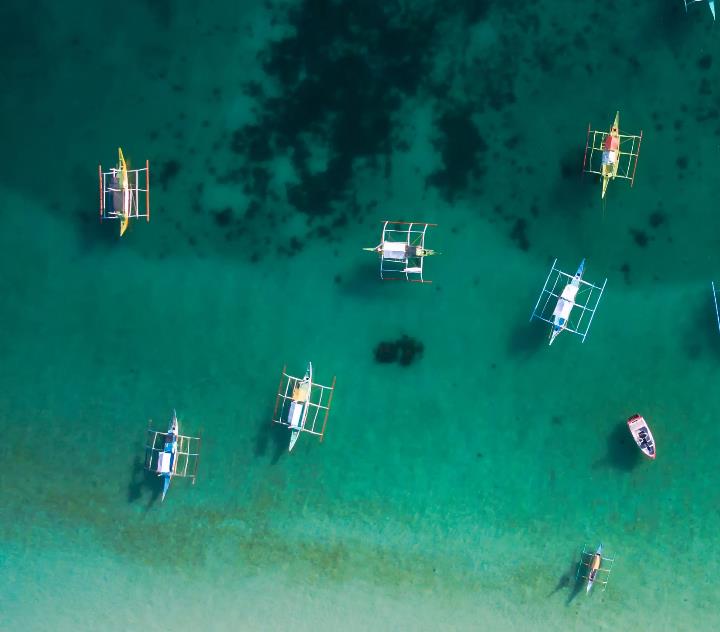 ADD YOUR TITLE
四月你好
SUMMER
点击输入您的文字内容，点击输入您的文字内容，点击输入您的文字内容，点击输入您的文字内容
点击输入您的文字内容，点击输入您的文字内容，点击输入您的文字内容，点击输入您的文字内容
ADD YOUR TITLE
Text here
Supporting text here.
When you copy & paste, choose "keep text only" option.
四月你好
Text here
Supporting text here.
When you copy & paste, choose "keep text only" option.
点击输入您的文字内容，点击输入您的文字内容，点击输入您的文字内容，点击输入您的文字内容.
Text here
Supporting text here.
When you copy & paste, choose "keep text only" option.
四月你好
ADD YOUR TITLE
点击输入标题
点击输入标题
点击输入标题
点击此处更换文本，点击此处更换文本 ，点击此处更换文本，点击更换文本，点击更换文本。
点击此处更换文本，点击此处更换文本 ，点击此处更换文本，点击更换文本，点击更换文本。
点击此处更换文本，点击此处更换文本 ，点击此处更换文本，点击更换文本，点击更换文本。
Text here
四月你好
Supporting text here.
You can use the icon library in iSlide  (www.islide.cc) to filter and replace existing icon elements with one click.
点击输入您的文字内容，点击输入您的文字内容，点击输入您的文字内容，点击输入您的文字内容点击输入您的文字内容，点击输入您的文字内容，点击输入您的文字内容，点击输入您的文字内容.
Text here
Supporting text here.
You can use the icon library in iSlide  (www.islide.cc) to filter and replace existing icon elements with one click.
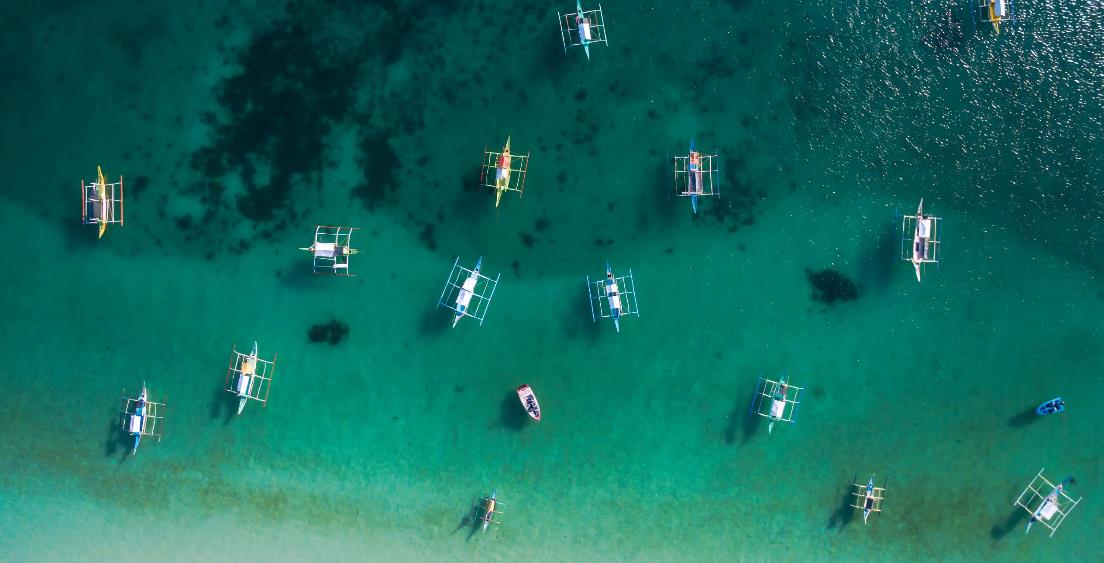 THANK YOU
ADD YOUR TITLE HERE,ADD YOUR TITLE HERE.
感谢聆听
ADD YOUR TITLE HERE